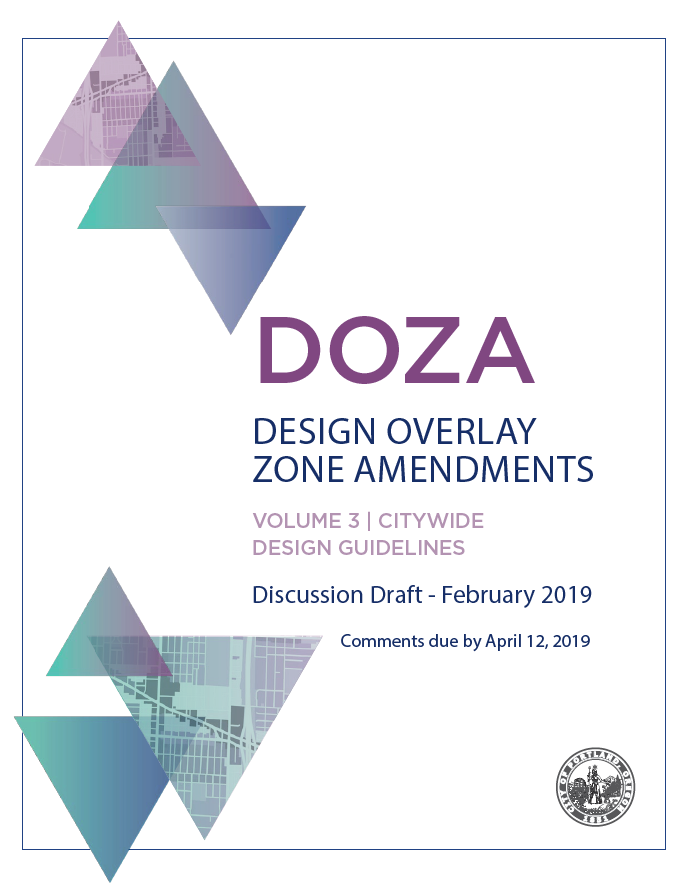 Design Commission BriefingBureau of Planning and SustainabilityMarch 14, 2019
DOZA Proposals
Public Review
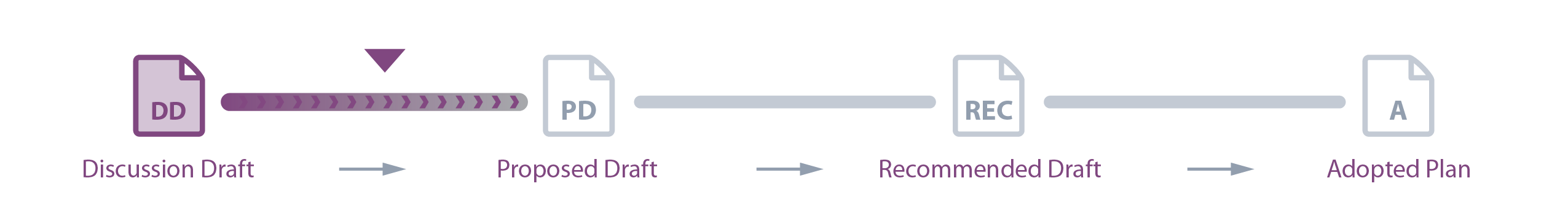 Summer 2019
Winter 19/20
Spring 2020
Feb 2019
3/14/2019
DOZA Design Commission Briefing
2
DOZA Proposals
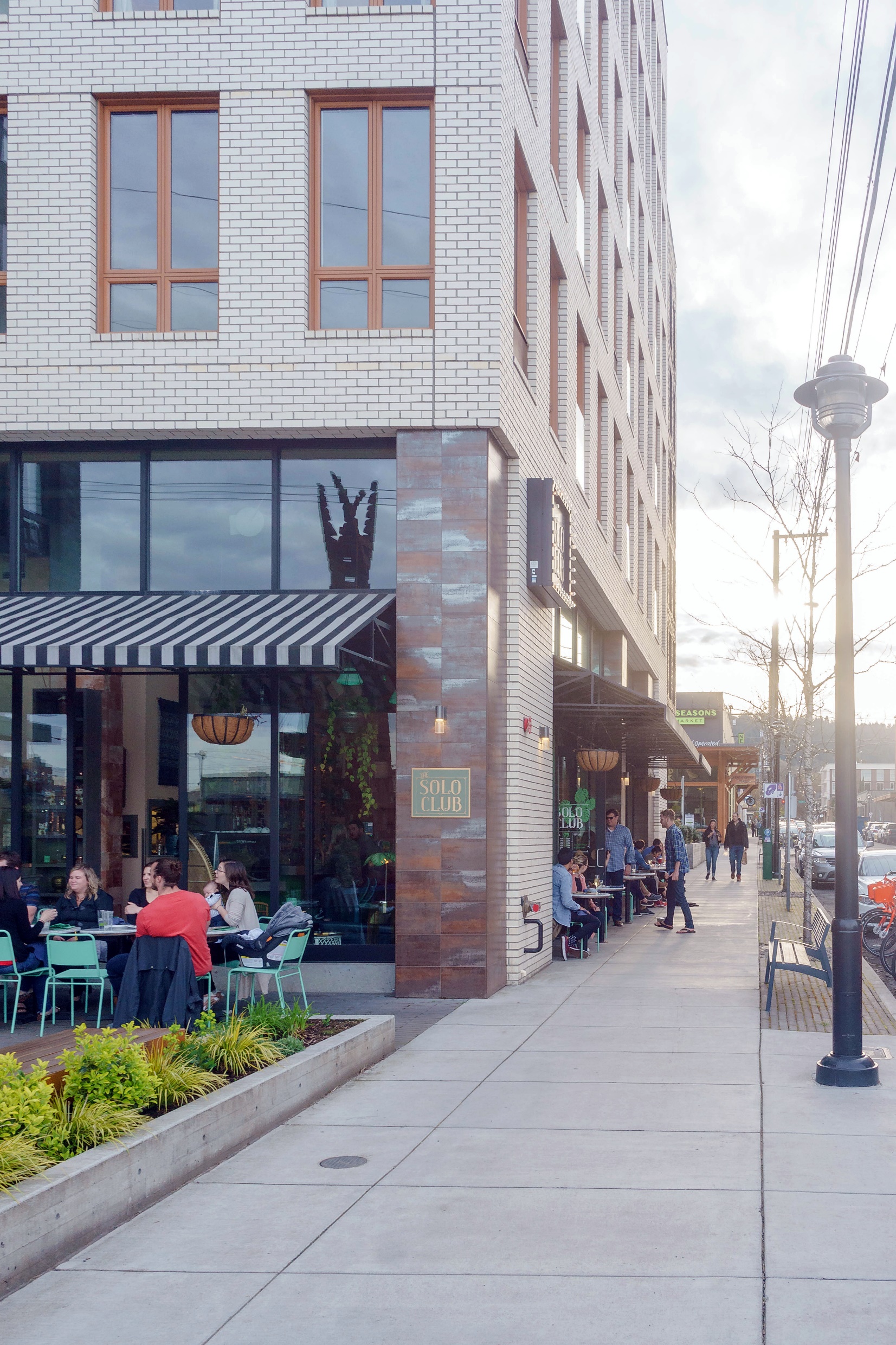 Purpose of the Design overlay zone
Map of where the Design overlay zone applies
Process for reviewing projects
Tools for evaluating projects*:
Standards
Guidelines 
Additional Improvements
*Design Standards will be focus of discussion at Design Commission briefing (4/4/19).    	
	Citywide Design Guidelines will come to Design Commission for recommendation during the hearings (Summer 2019).
3/14/2019
DOZA Design Commission Briefing
3
1. Purpose of the Design overlay zone
Revise the purpose statement
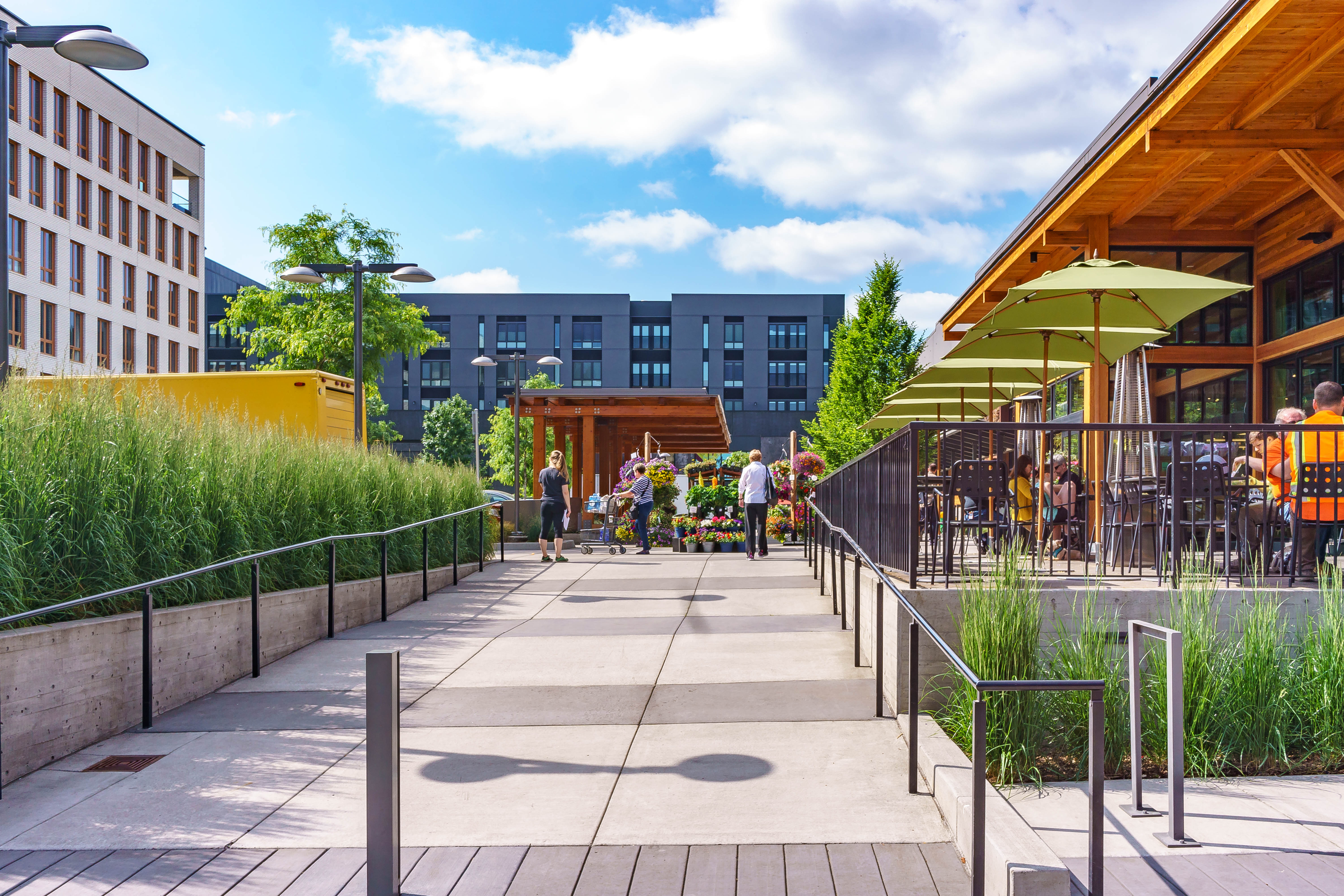 33.420.010 Purpose
The Design overlay zone strengthens Portland as a city designed for people. The Design overlay zone supports the city’s evolution within current and emerging centers of civic life. 
The overlay promotes design excellence in the built environment through the application of additional design guidelines and standards that: 

Build on context by enhancing the distinctive physical, natural, historic and cultural qualities of the location while accommodating growth and change;
Contribute to a public realm that encourages social interaction and fosters inclusivity in people’s daily experience; and
Promotes quality and long-term resilience in the face of changing demographics, climate and economy.
3/14/2019
DOZA Design Commission Briefing
4
2. Map of where the Design overlay zone applies
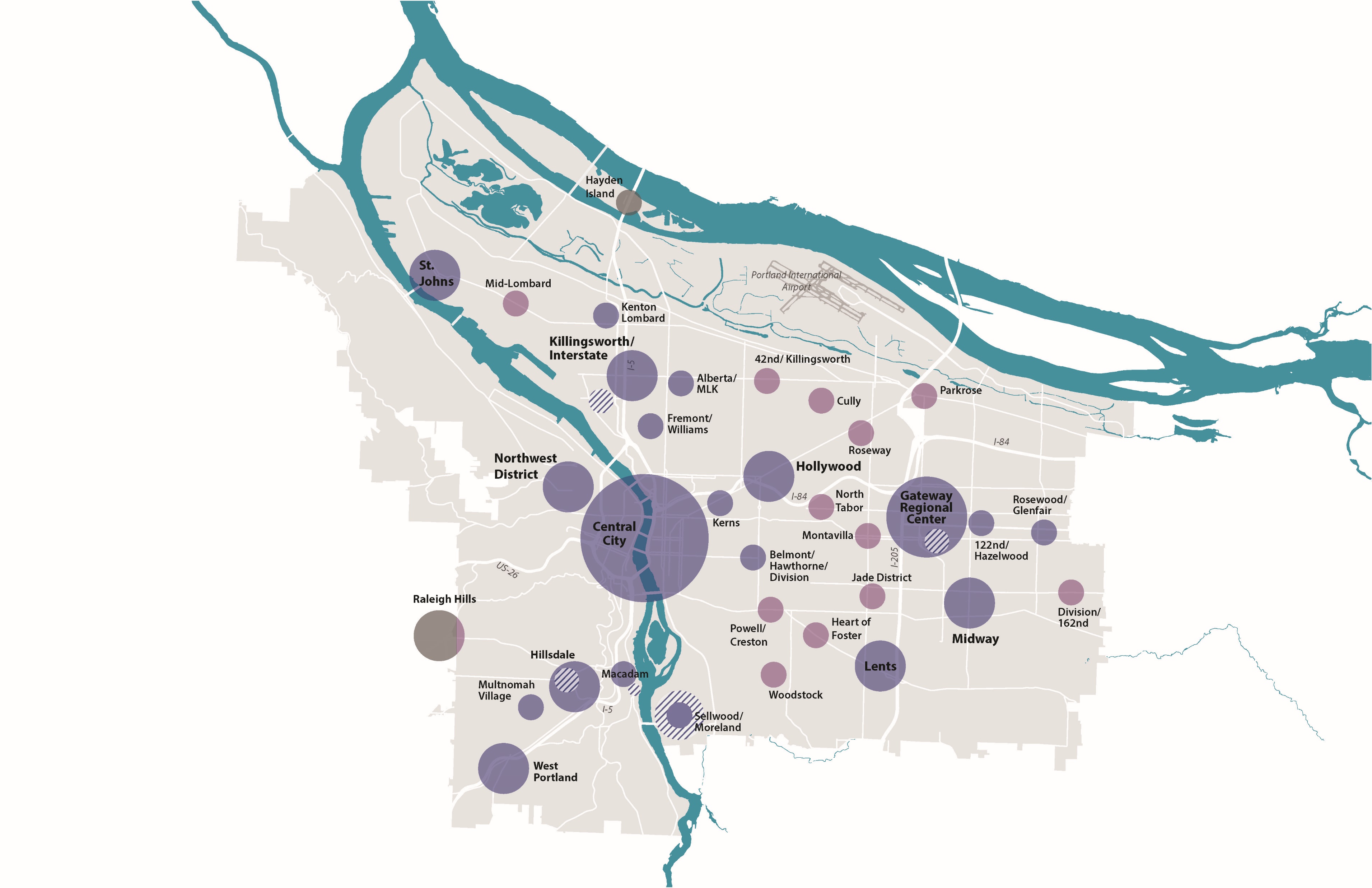 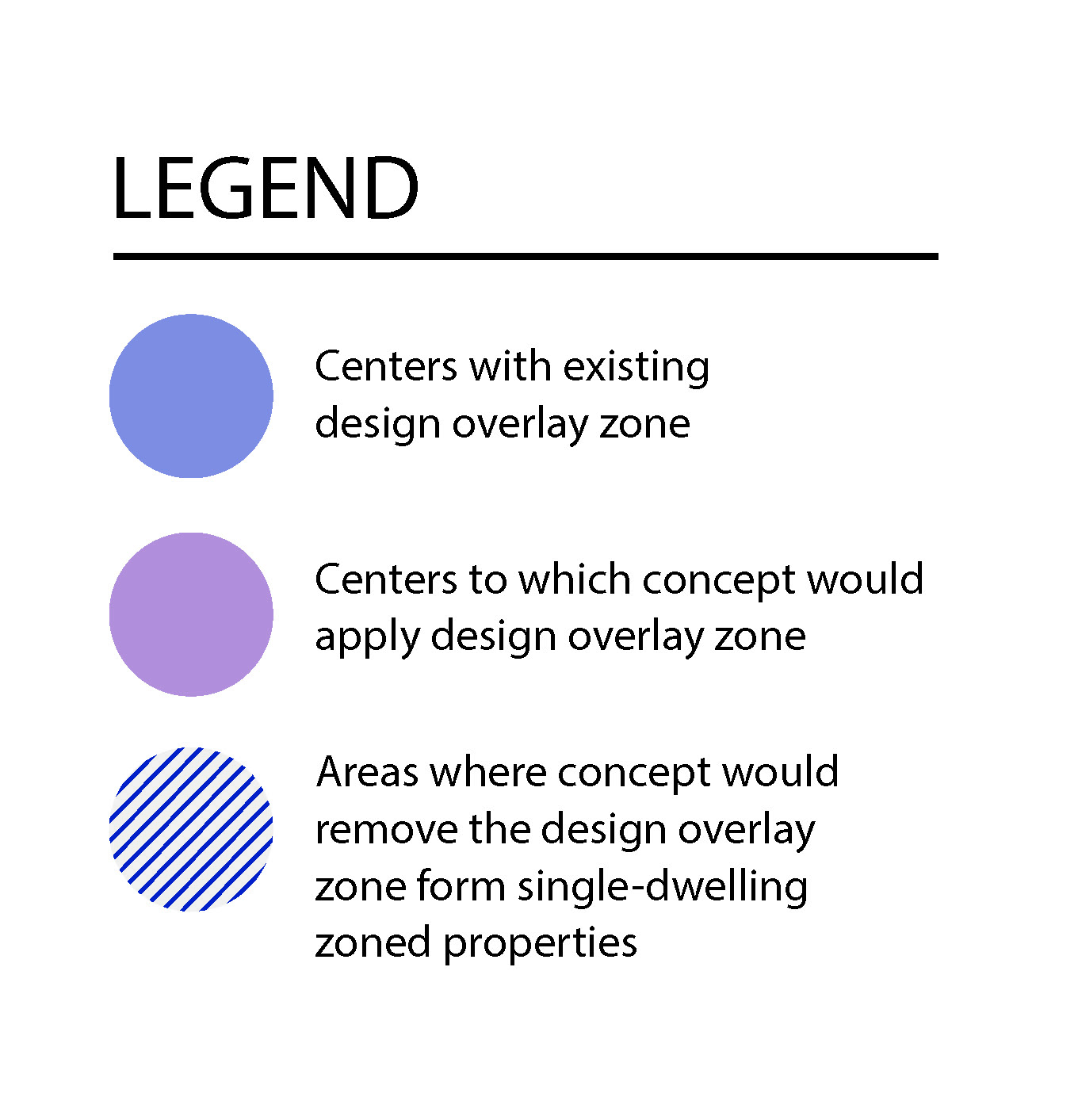 Expand Design overlay zone to commercial properties in all Neighborhood Centers
Remove the Design overlay zone from single-dwelling-zoned properties outside of the Terwilliger Design District
3/14/2019
DOZA Design Commission Briefing
5
[Speaker Notes: Three points

Purpose Statement

Low-rise storefront commercial study/Comp Plan Process

Peer research – Seattle – doesn’t map it – has thresholds within certain zones to trigger.

Context (adjacent to R)/Scale (>43,000 sf lot)  lower thresholds 8K/35K bulding sf
No Context/Scale  higher thresholds for smaller projects - /35K still triggers full review]
3. Process for reviewing projects
Establish review thresholds based on size and scale
Allow Gateway to use Design Plan Check
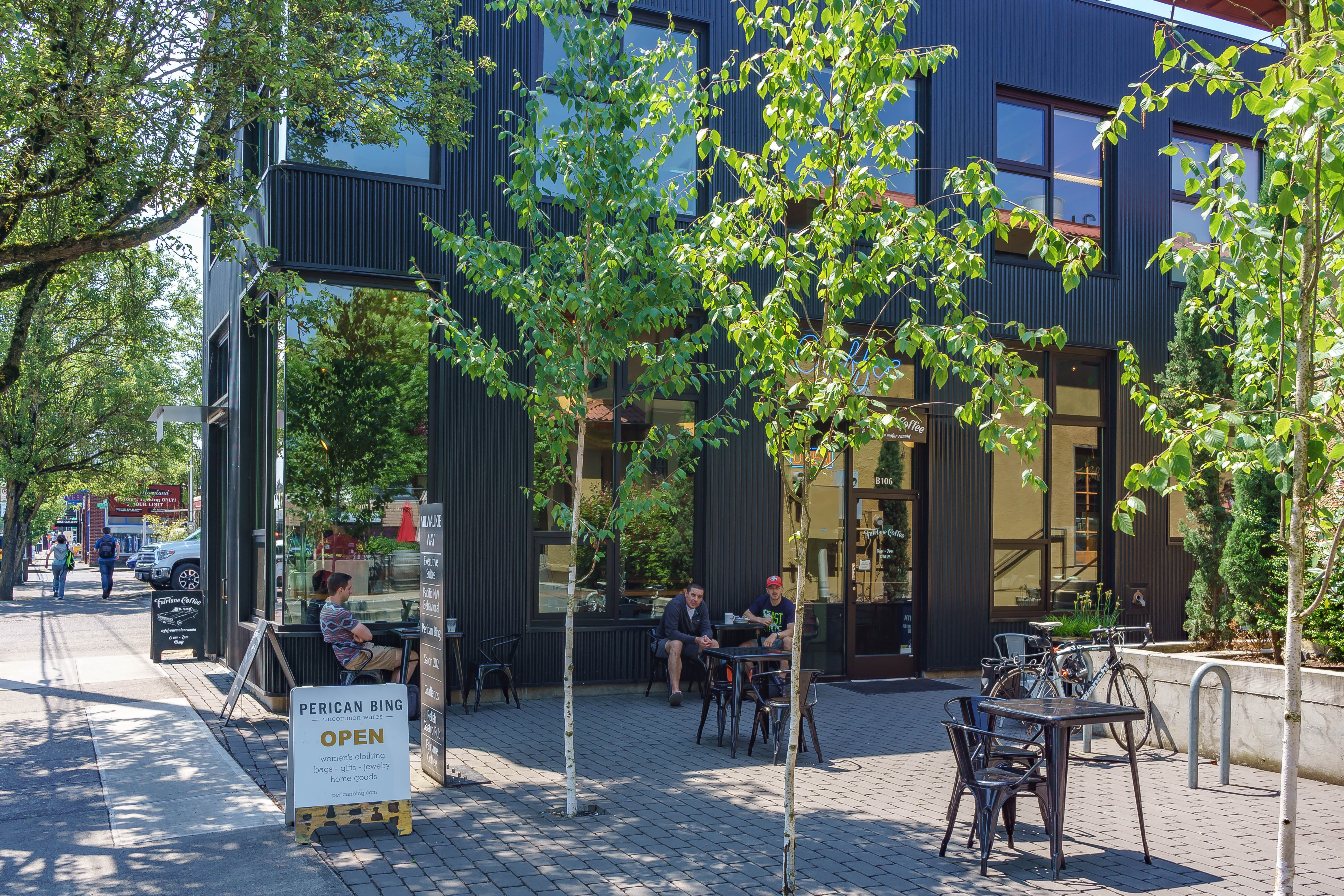 Goals of proposal
Simplify list of exemptions and review table
Right-size/standardize Procedure Type (added Type I)
Facilitate review of alterations & Gateway development
3/14/2019
DOZA Design Commission Briefing
6
3. Process for reviewing projects
Establish review thresholds based on size and scale
Allow Gateway to use Design Plan Check
Design overlay zone ‘d’ outside of Central City
33.420.045
Not Exempt
Exempt
Up to 3 dwelling units
Some façade alterations (awnings,  louvers, small façade changes …)
Some rooftop alterations (skylights, ecoroofs, mechanical equipment…)
Non-conforming upgrades
33.420.050
Design Plan Check 
Design Standards
Design Review Citywide Design Guidelines
Residential or mixed-use development < 55 ft
Commercial (< 40k sf)
Façade alterations (<50% area)
Buildings or additions in Gateway (< 35’ tall)
33.825.025
Type III
Type II
Type I
Design Commission
Staff
Staff
Buildings   > 80k sf
Buildings   > 65 ft tall
Façade alterations < 500 sf
Alterations not covered by Type I
Buildings not covered by Type III
3/14/2019
DOZA Design Commission Briefing
7
3. Process for reviewing projects
Establish review thresholds based on size and scale
Design overlay zone ‘d’ in of Central City
33.420.045
Not Exempt
Exempt
Fewer façade alterations (awnings,  louvers…)
Some rooftop alterations (skylights, ecoroofs, mechanical equipment…)
Non-conforming upgrades
33.420.050
Design Review 
Central City Fundamental Design Guidelines
Design Plan Check 
Design Standards
Design Standards not applicable in the Central City plan district
33.825.025
Type III
Type II
Type I
Design Commission
Staff
Staff
Buildings          > 25k sf
Buildings          > 45 ft tall
Alteration         > 50% façade, or 200 linear ft ground floor
Alterations not covered by Type I or Type III
Buildings not covered by Type III
Façade alterations < 500 sf
3/14/2019
DOZA Design Commission Briefing
8
3. Process for reviewing projects
Align Type III design review/ historic resource review with applicant’s design process
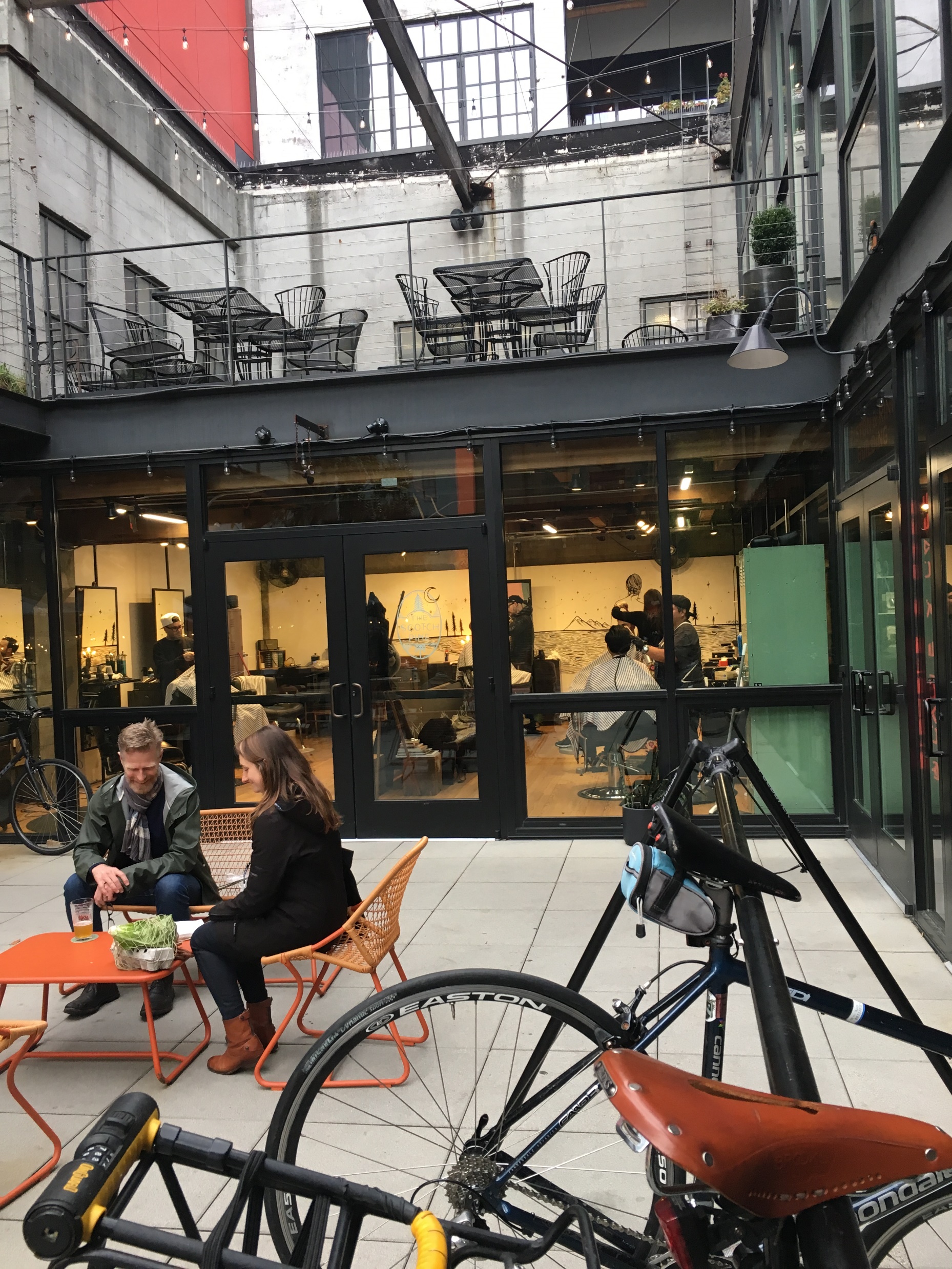 Goals of proposal
Provide the applicant with early direction
Respect the public’s time
Provide decision-makers with timely information and materials
3/14/2019
DOZA Design Commission Briefing
9
3. Process for reviewing projects
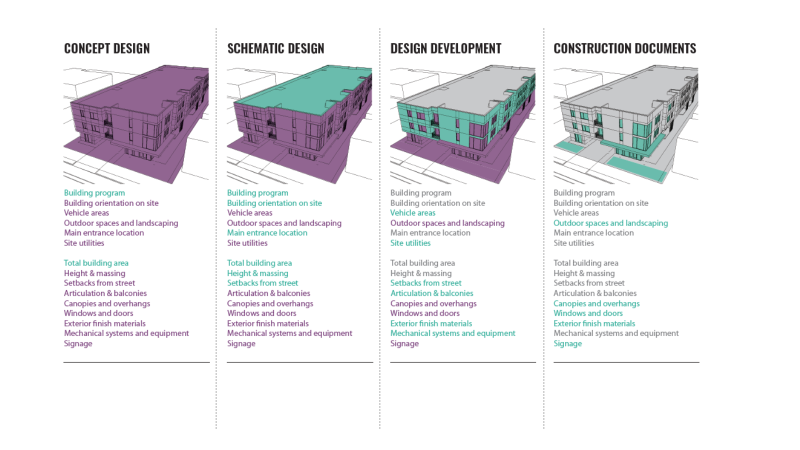 OPPORTUNITY FOR CHANGE:
	EASY
DIFFICULT  
NOT FEASIBLE
Building program
Building orientation on site
Vehicle areas
Outdoor spaces and landscaping
Main entrance location
Site utilities
 
Total building area
Height & massing
Setbacks from street
Articulation & balconies
Canopies & overhangs
Windows & doors
Exterior finish materials
Mechanical systems &equipment
Signage
Building program
Building orientation on site
Vehicle areas
Outdoor spaces and landscaping
Main entrance location
Site utilities
 
Total building area
Height & massing
Setbacks from street
Articulation & balconies
Canopies & overhangs
Windows & doors
Exterior finish materials
Mechanical systems &equipment
Signage
Vehicle areas
Outdoor spaces and landscaping
 
Site utilities
 
 
 
Setbacks from street
Articulation & balconies
Canopies & overhangs
Windows & doors
Exterior finish materials
Mechanical systems &equipment
Signage
Outdoor spaces and landscaping
 
 
 
 
 
 
 
Canopies & overhangs
Windows & doors
Exterior finish materials
 
Signage
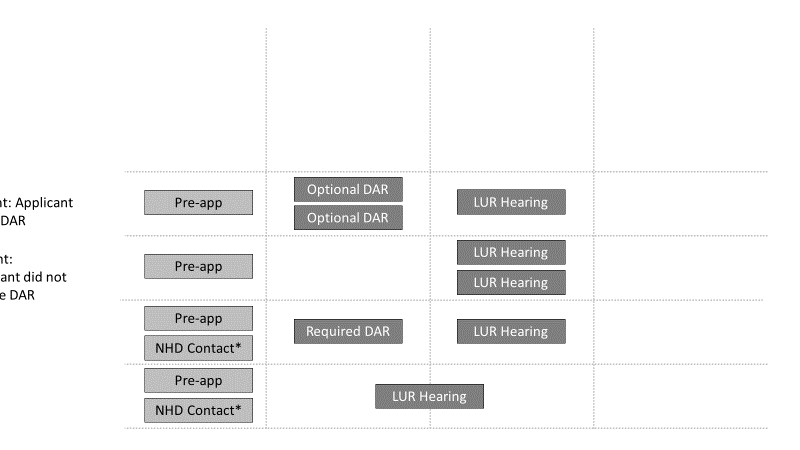 Current practice, applicant chose DAR
Current practice, 
applicant did not choose DAR
ALTERNATIVE 1
ALTERNATIVE 2
3/14/2019
DOZA Design Commission Briefing
10
3. Process for reviewing projects
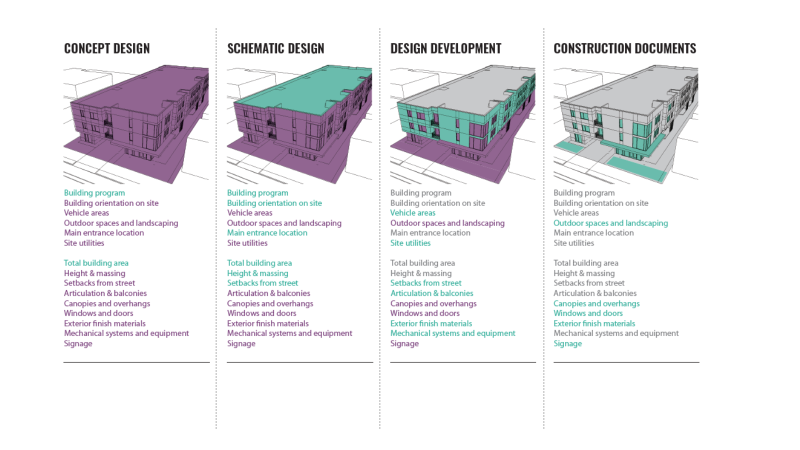 OPPORTUNITY FOR CHANGE:
	EASY
DIFFICULT  
NOT FEASIBLE
Building program
Building orientation on site
Vehicle areas
Outdoor spaces and landscaping
Main entrance location
Site utilities
 
Total building area
Height & massing
Setbacks from street
Articulation & balconies
Canopies & overhangs
Windows & doors
Exterior finish materials
Mechanical systems &equipment
Signage
Building program
Building orientation on site
Vehicle areas
Outdoor spaces and landscaping
Main entrance location
Site utilities
 
Total building area
Height & massing
Setbacks from street
Articulation & balconies
Canopies & overhangs
Windows & doors
Exterior finish materials
Mechanical systems &equipment
Signage
Vehicle areas
Outdoor spaces and landscaping
 
Site utilities
 
 
 
Setbacks from street
Articulation & balconies
Canopies & overhangs
Windows & doors
Exterior finish materials
Mechanical systems &equipment
Signage
Outdoor spaces and landscaping
 
 
 
 
 
 
 
Canopies & overhangs
Windows & doors
Exterior finish materials
 
Signage
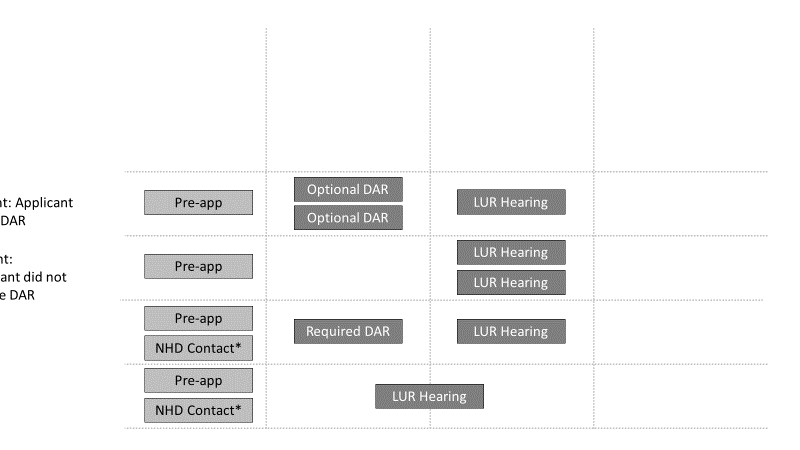 Current practice, applicant chose DAR
Current practice, 
applicant did not choose DAR
ALTERNATIVE 1
ALTERNATIVE 2
3/14/2019
DOZA Design Commission Briefing
11
3. Process for reviewing projects
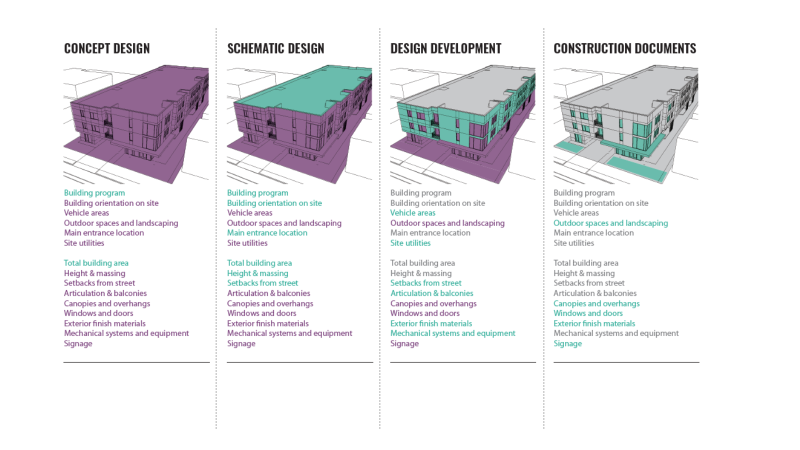 OPPORTUNITY FOR CHANGE:
	EASY
DIFFICULT  
NOT FEASIBLE
Building program
Building orientation on site
Vehicle areas
Outdoor spaces and landscaping
Main entrance location
Site utilities
 
Total building area
Height & massing
Setbacks from street
Articulation & balconies
Canopies & overhangs
Windows & doors
Exterior finish materials
Mechanical systems &equipment
Signage
Building program
Building orientation on site
Vehicle areas
Outdoor spaces and landscaping
Main entrance location
Site utilities
 
Total building area
Height & massing
Setbacks from street
Articulation & balconies
Canopies & overhangs
Windows & doors
Exterior finish materials
Mechanical systems &equipment
Signage
Vehicle areas
Outdoor spaces and landscaping
 
Site utilities
 
 
 
Setbacks from street
Articulation & balconies
Canopies & overhangs
Windows & doors
Exterior finish materials
Mechanical systems &equipment
Signage
Outdoor spaces and landscaping
 
 
 
 
 
 
 
Canopies & overhangs
Windows & doors
Exterior finish materials
 
Signage
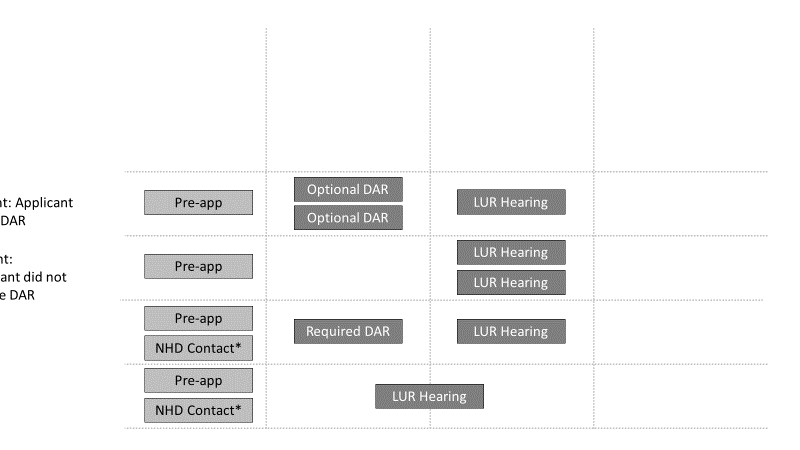 Current practice, applicant chose DAR
Current practice, 
applicant did not choose DAR
ALTERNATIVE 1
ALTERNATIVE 2
3/14/2019
DOZA Design Commission Briefing
12
4. Tools for reviewing projects
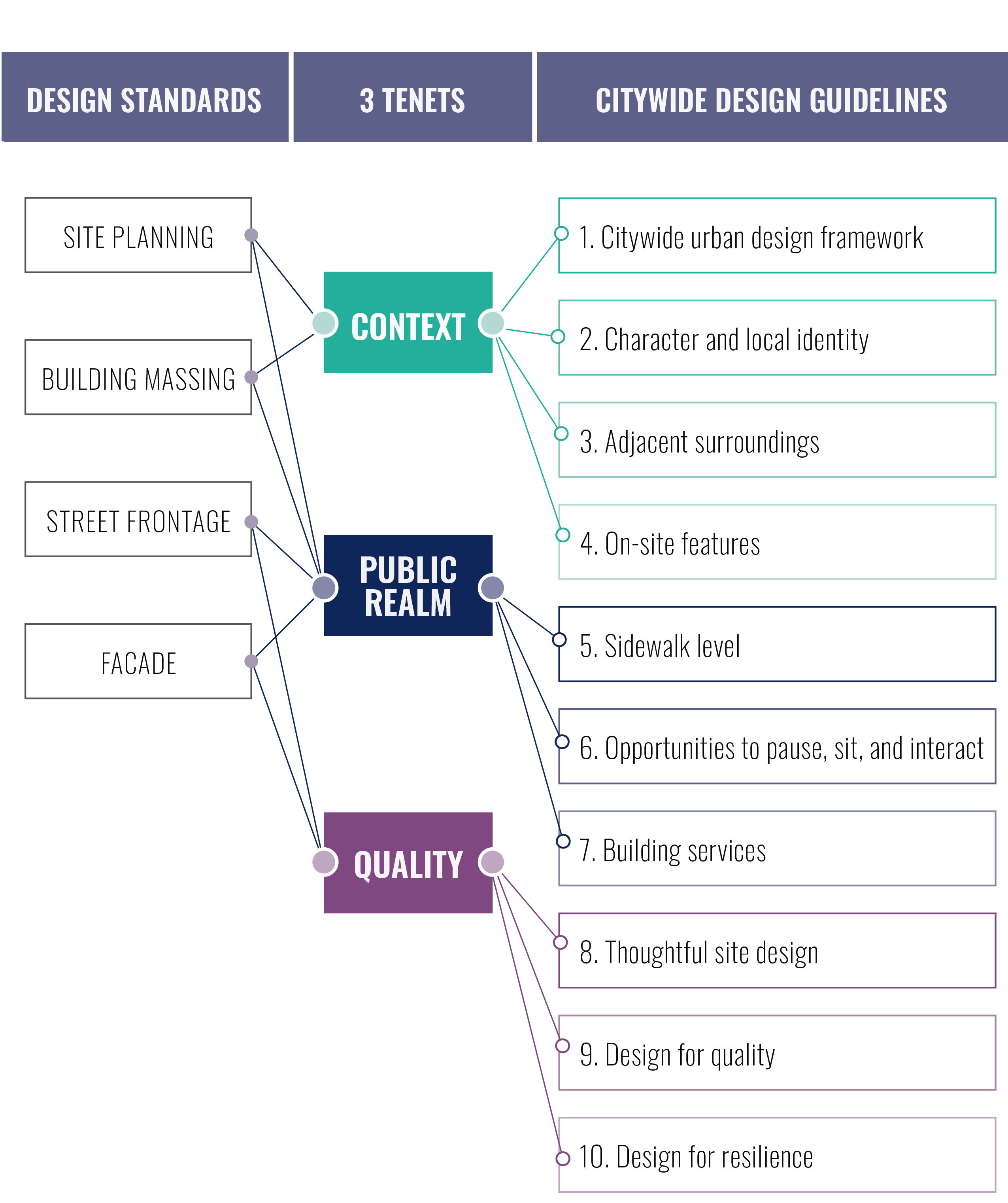 3/14/2019
DOZA Design Commission Briefing
13
5. Additional Improvements
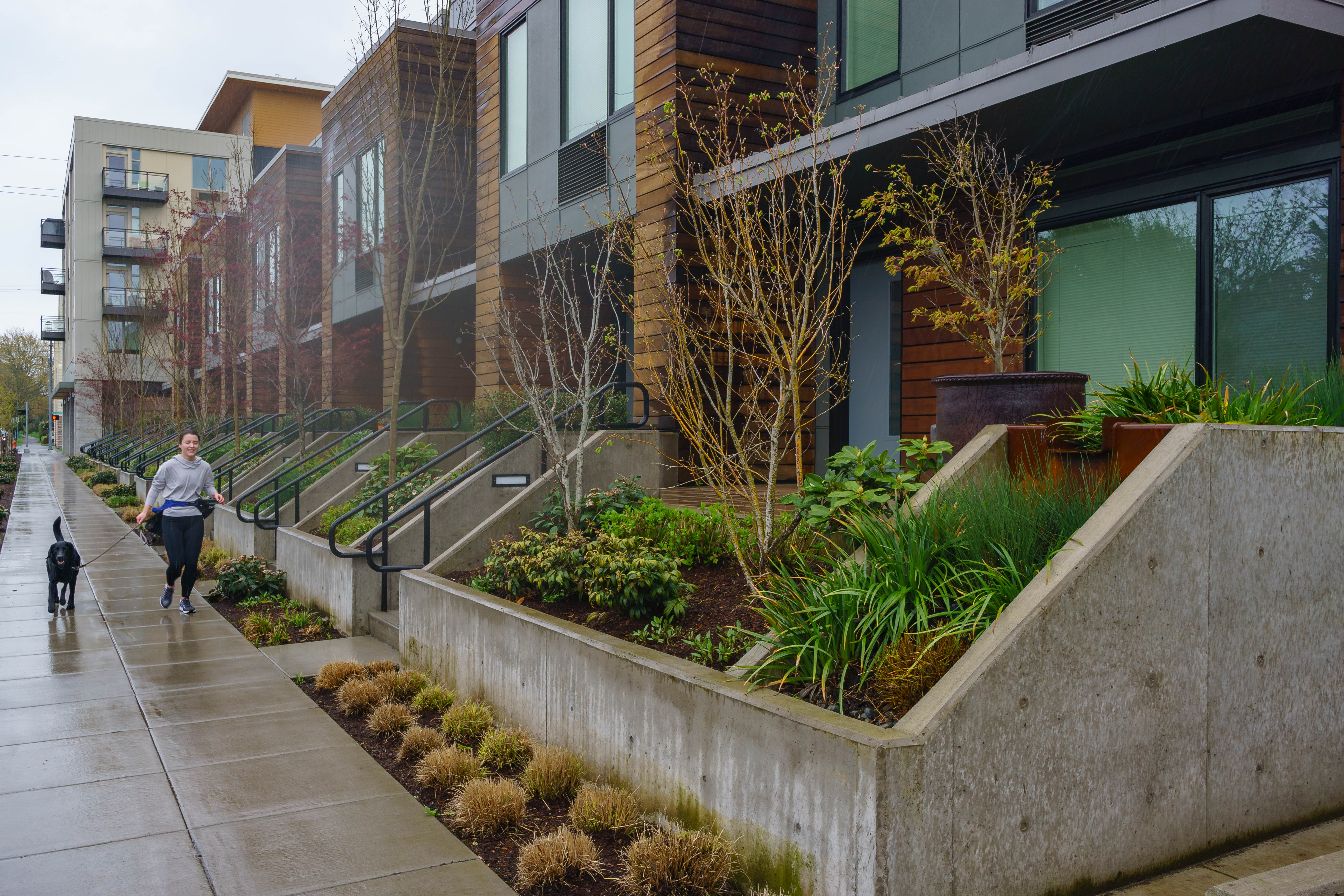 Update the Design Commission membership rules:
Landscape architects
Public-at-large member
Clarify that design review cannot require a reduction of proposed FAR (except in limited cases in the Central City) 
Clarify that mitigation may be required to lessen cumulative impacts of modifications
Make administrative improvements for transparency and efficiency of design review process
3/14/2019
DOZA Design Commission Briefing
14
DOZA Proposals
Public Review
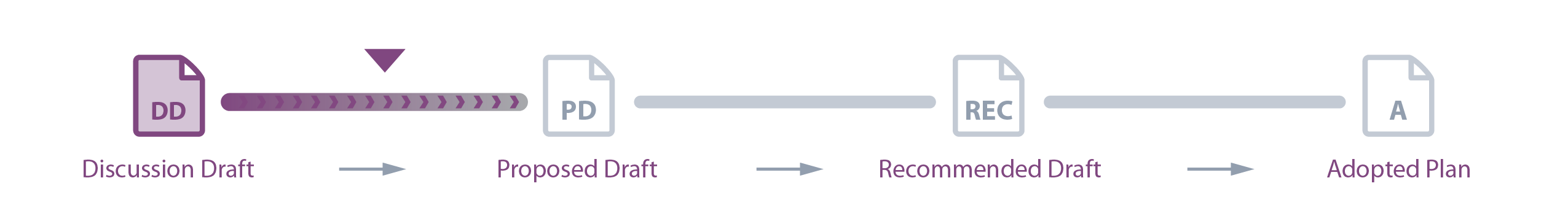 Summer 2019
Winter 19/20
Spring 2020
Feb 2019
3/14/2019
DOZA Design Commission Briefing
15
Next Steps…
DOZA
RECOMMENDED DRAFT
DOZA
PROPOSED DRAFT
Decision-making Body hearing
Recommending Bodies (joint hearing)
Zoning Code Proposals
Purpose Statement
Design Overlay Map
Process Improvements
Design Standards
Code Clarifications


Design Guidelines
Zoning Code Proposals
Purpose Statement
Design Overlay Map
Process Improvements
Design Standards
Code Clarifications
Planning & Sustainability Commission
City Council
Design Guidelines
Design Commission
3/14/2019
DOZA Design Commission Briefing
16